Журналістика в 20-ті–50-ті рр.
Лекція
ПЛАН
1. Преса політичної еміграції в міжвоєнний період.
2. Радіомовлення: етапи функціонування та боротьби.
3. Українська преса доби ЗУНР.

Література
Білоус В.,Кучер В. Встановлення совєтської влади в західній Україні : зворотний бік медалі. Альманах "Гомону України". Торонто, Канада : Видавнича спілка "Гомін України", 1995. С.90-105.
Військова преса періоду Української національно-визвольної революції 1917-1921 років. URL : http://www.nbuv.gov.ua/node/4162
Глазовий А. Наше слово на Віслі: інтерв'ю з п. Ігорем Щербою, головним редактором української газети "Наше слово", Варшава. День.1998. No 3. С.14.
Кулеша Н.«УКРАЇНСЬКИЙ ПРАПОР» (1919-1923 рр.): ВІДЕНСЬКИЙ ПЕРІОД ЧАСОПИСУ УРЯДУ ЗУН. URL : Рhttp://www.lsl.lviv.ua/wp-content/uploads/Zb/NDI2014/JRN/PDF/9.pdf
Першу хвилю української еміграції (кінець ХІХст. – 1914 р.) історики називають трудовою.
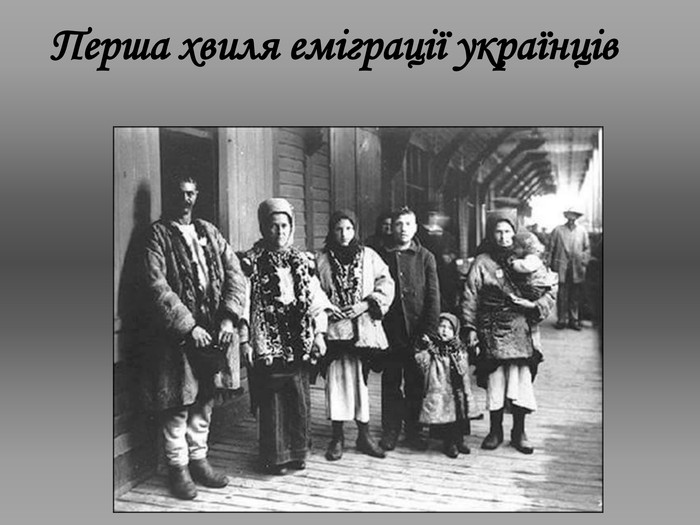 Період між двома світовими війнами вважається періодом другої хвилі української еміграції.
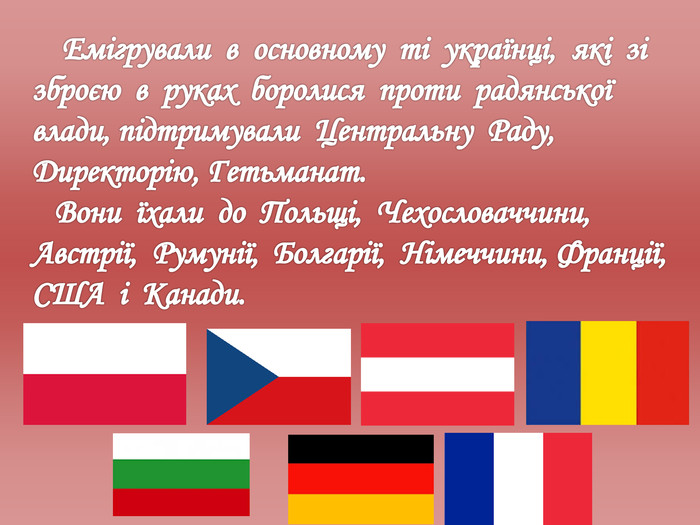 «Третя хвиля» еміграції: починаючи з 1947 р. до 1954 р. і складалася з осіб, які опинилися поза Україною внаслідок Другої світової війни і відмовилися від повернення. Після війни більшість спочатку перебувала в таборах для переміщених осіб та військовополонених, а відтак поселилася в різних країнах Західної Європи та американського й австралійського континентів. До Сполученого Королівства прибуло бл. 34 000 – 36 000 осіб, з яких частина згодом виїхала в інші країни.
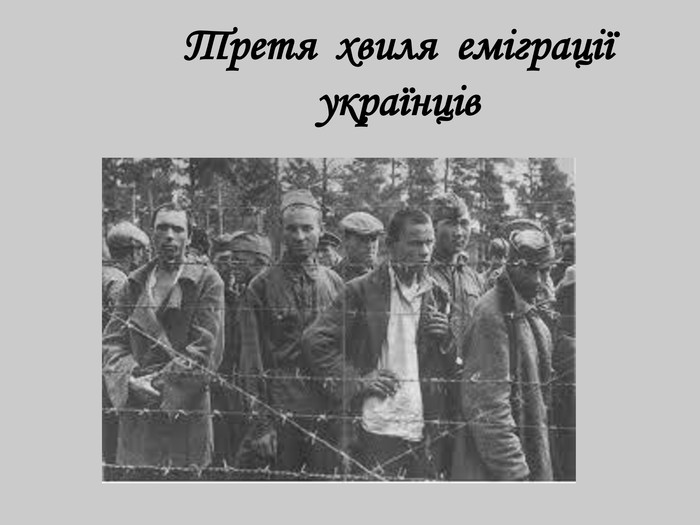 Четверта хвиля еміграції почалася в другій половині 1980-их рр. Більшість людей подалися в дорогу через скрутні економічні умови, що настали після розвалу Радянського Союзу і триває до цього часу. Унаслідок економічної кризи, що супроводжувала розпад СРСР і встановлення незалежної України, мільйони українців виїхали і далі виїжджають на роботу в різні країни світу.
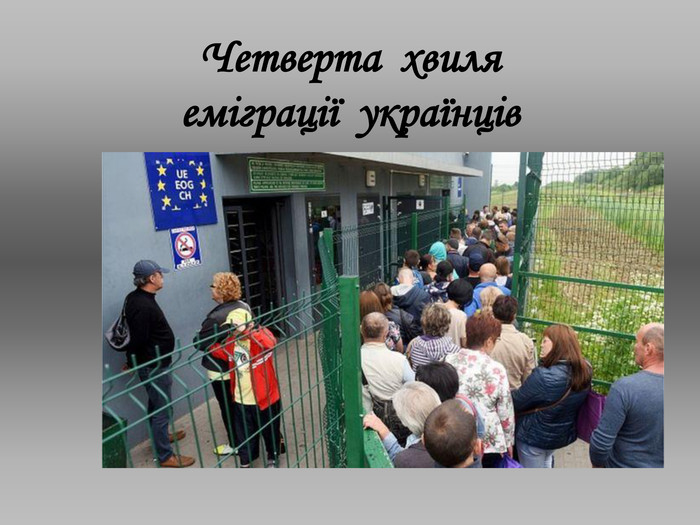 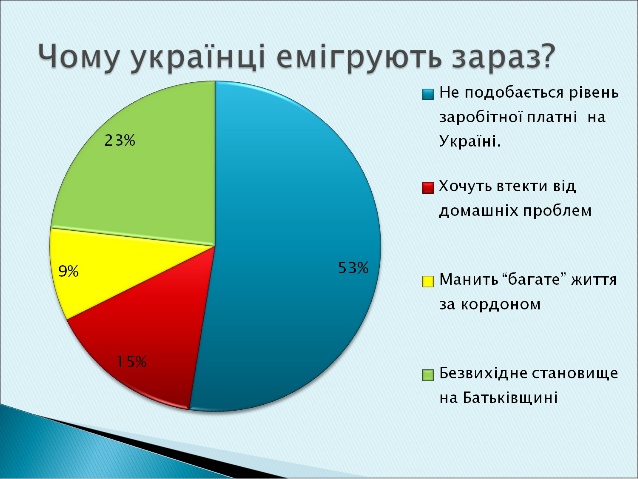 На постійне проживання в США або ЄС переїхали б 27,9% українців, якби їм надали громадянство без будь-яких умов, не поїхали б 68,7% – свідчать дані опитування Київського міжнародного інституту соціології (КМІС).
У будь-яке місце в Росії на постійне проживання при таких же умовах поїхали б тільки 5,8% українців, а 91,7% не зробили б цього. За умови отримання 100 тисяч доларів підйомних у Росію згодні переїхати 10,3% опитаних, а 85,9% не пішли б і на такий варіант, йдеться в дослідженні.
Опитування проводилося з 17 по 24 жовтня, інститут опитав 1 502 респондентів методом CATI (телефонні інтерв’ю з використанням комп’ютера) на основі випадкової вибірки мобільних телефонних номерів на підконтрольній уряду України території.- ОПИТУВАННЯ 2020 Р.
https://www.radiosvoboda.org/a/news-ponad-chvert-ukraintsiv-gotovi-vyikhaty-na-zakhid/30943194.html
https://www.slideshare.net/ssusera10a55/ss-52769617
2015 р. 
https://lb.ua/society/2022/07/14/523112_ponad_9_mln_ukraintsiv_viihali_z_kraini.html Війна 2022 р.
Українська політична еміграція спричинена була поразкою національно-визвольної боротьби на рубежі 20-х рр. ХХ ст. Саме в період встановлення на території України радянської влади за кордон емігрували десятки тисяч найактивніших учасників подій 1917–1920 рр. Серед них були як видні політичні діячі, так і військовослужбовці, представники наукової та культурної інтелігенції, робітники та селяни, які своїми діями активно підтримували ідею визволення України.
Моральний та психологічний стан людей, які щойно залишили свій край та рідних, доволі точно передано у спогадах В. Сім’янцева: “Ніхто з нас не знав навіть того, що буде завтра, однак більшість вірила у тимчасовість такого становища та жила в глибокому переконанні, що обставини невдовзі покращають…”. 
1919–1926 рр. – період найважчий щодо матеріальних умов життя та морально-психологічного стану. Значна частина політичних емігрантів перебувала на територіях Польщі, Румунії, Чехословаччини, Франції, Болгарії.
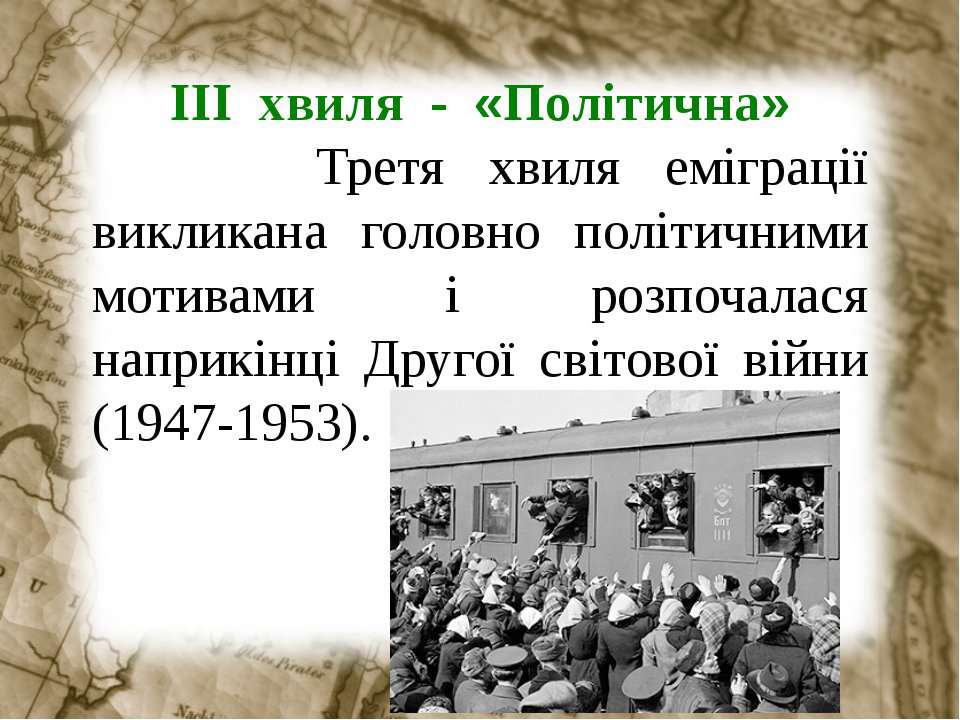 Українські емігранти, хоч і були розпорошені по всій Європі, все ж не втратили здорового духу та віри у повернення на батьківщину. Порятунком від психологічного нищення на чужині в умовах табірного життя стали духовна та творча праця, навчання, самовдосконалення. Велась активна культурно-просвітня діяльність у таборах, листування та зустрічі із українською науковою інтелігенцією, що теж жила за межами батьківщини. Підтримувалось таємне листування з Україною, висвітлювались події, велась пропаганда, спрямована на відродження української державності. 











Українська еміграційна преса 20—30-х рр. у Франції — унікальне явище в журналістському процесі. У Франції, у часи міжвоєнного періоду проживало понад 100 тис. українців, що змушені були внаслідок відомих історичних подій покинути рідну землю.
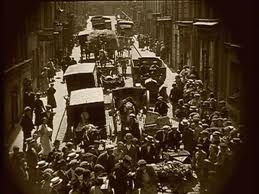 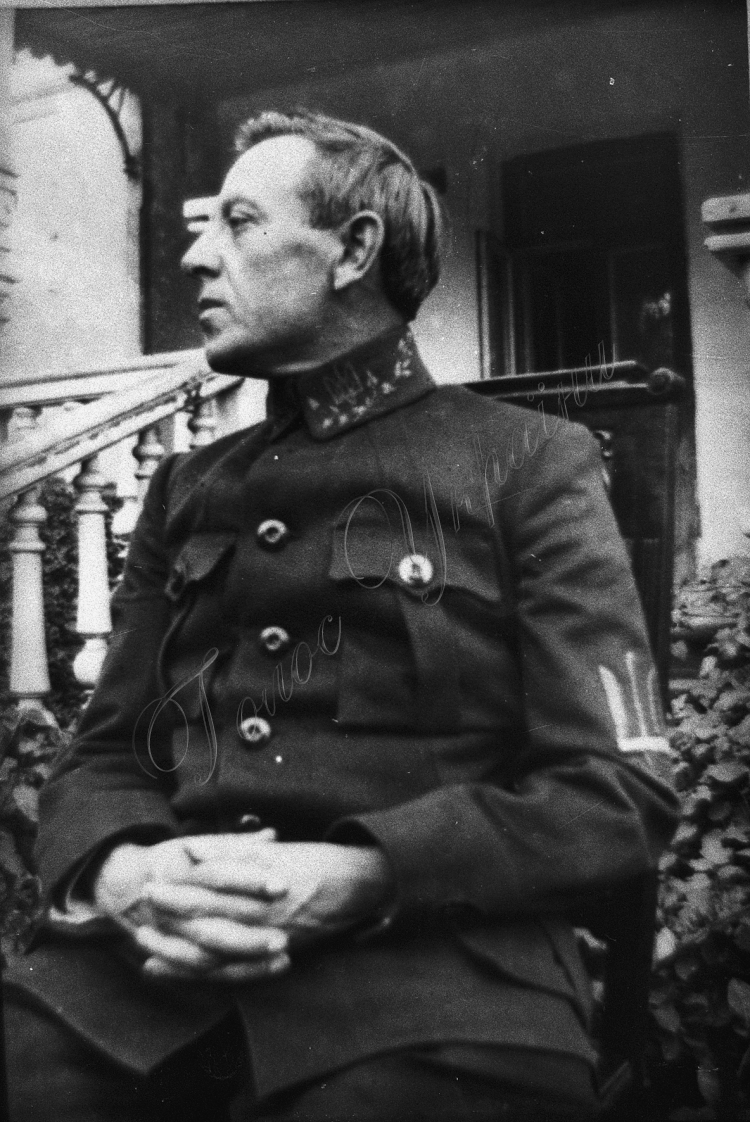 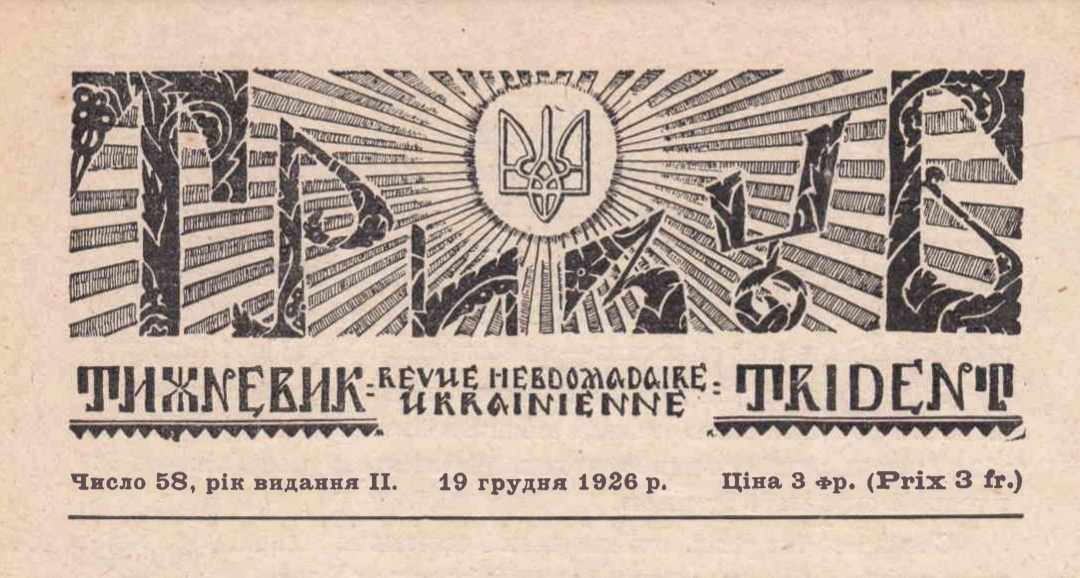 "ТРИЗУБ" — укр. громадсько-політ. та літературно-мистецький тижневик, неофіц. орган Державного центру УНР на еміграції. Виходив у Парижі (Франція) упродовж 1925—40. Заснований за ініціативи С.Петлюри та П.Чижевського. Редактори — В.Прокопович (1925—1939), О.Шульгин (1940). Друкувалися статті та матеріали, присвячені поточним подіям в Україні та у світі, політ., наук., культ. та мистецькому життю укр. еміграції в Європі, публіцистичні розвідки на соціально-політ., військово-політ., істор., екон. теми, а також виступи відомих укр. політ. і громад. діячів, документи Держ. центру УНР на еміграції, огляди, рецензії, інформація, хроніка, некрологи та ін.
Симон Петлюра
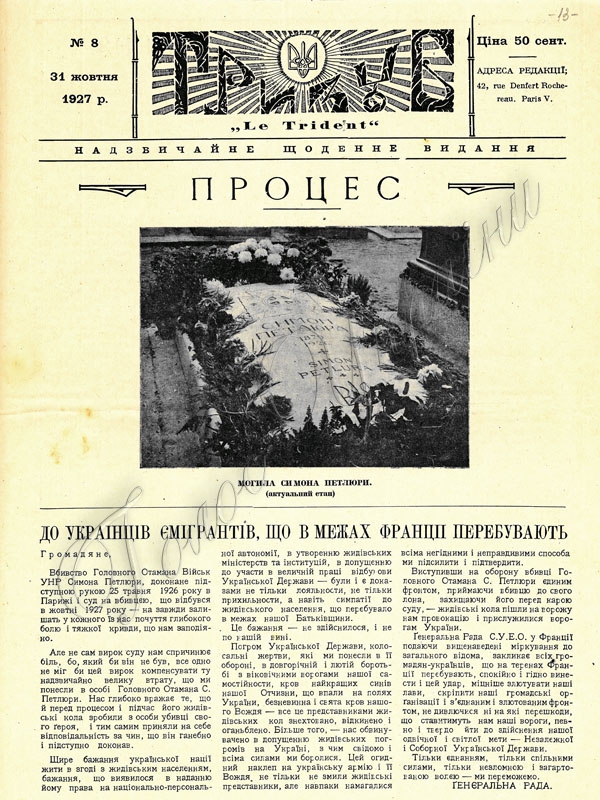 Сторінка тижневика «Тризуб» із зображенням могили 
С. Петлюри в Парижі. 1927 рік.
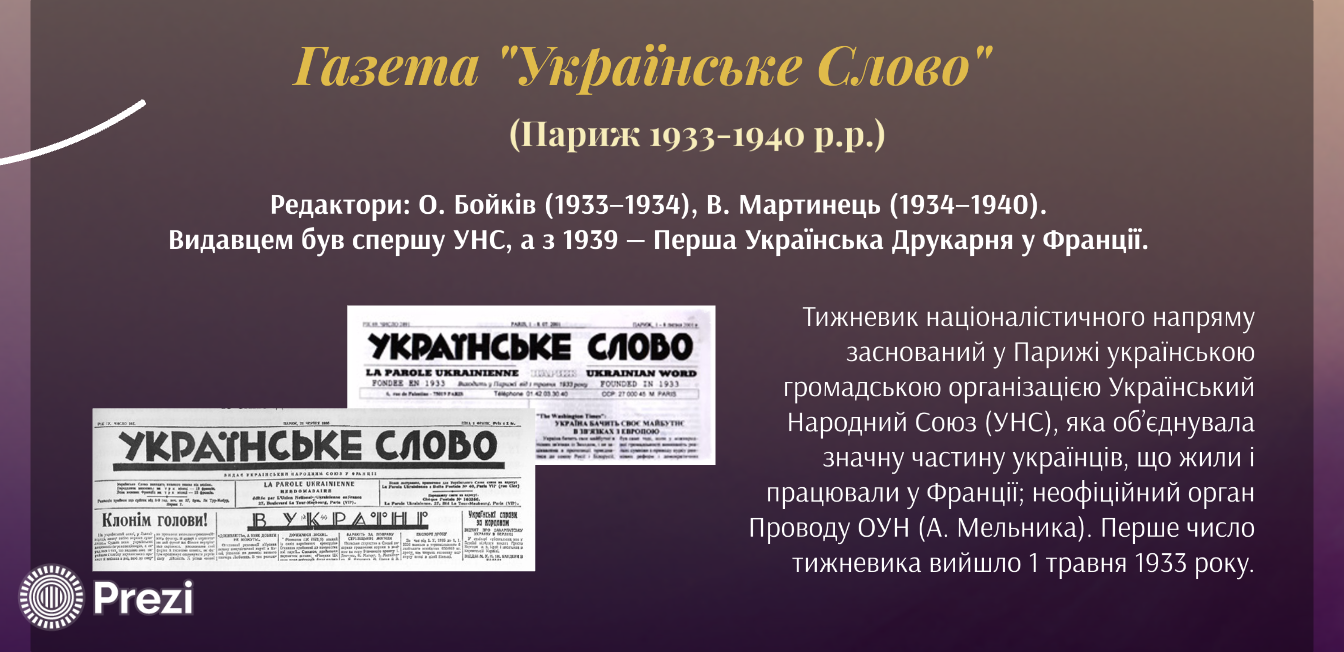 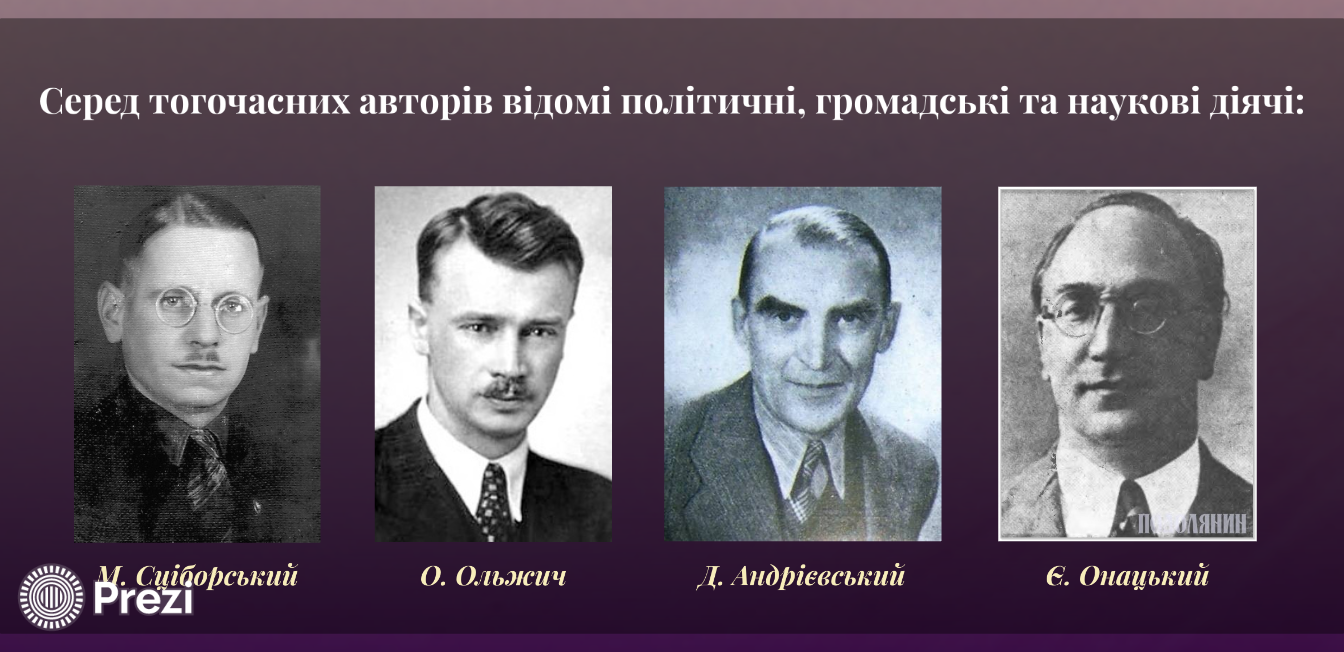 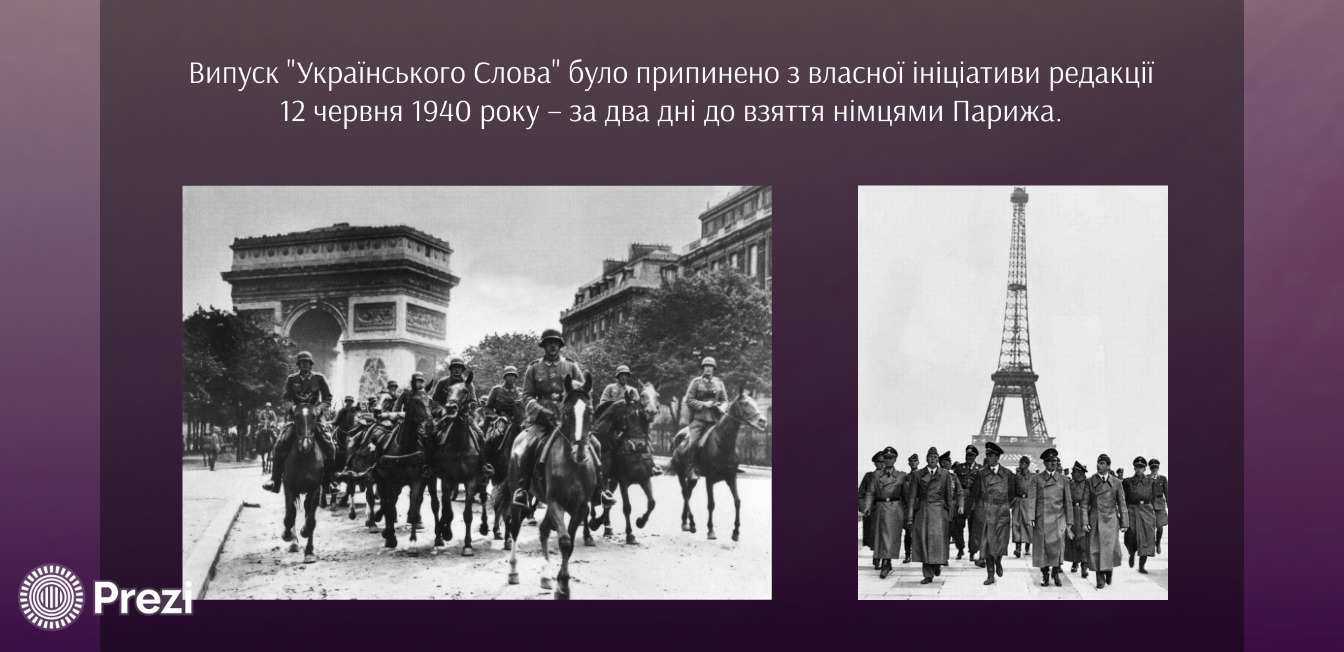 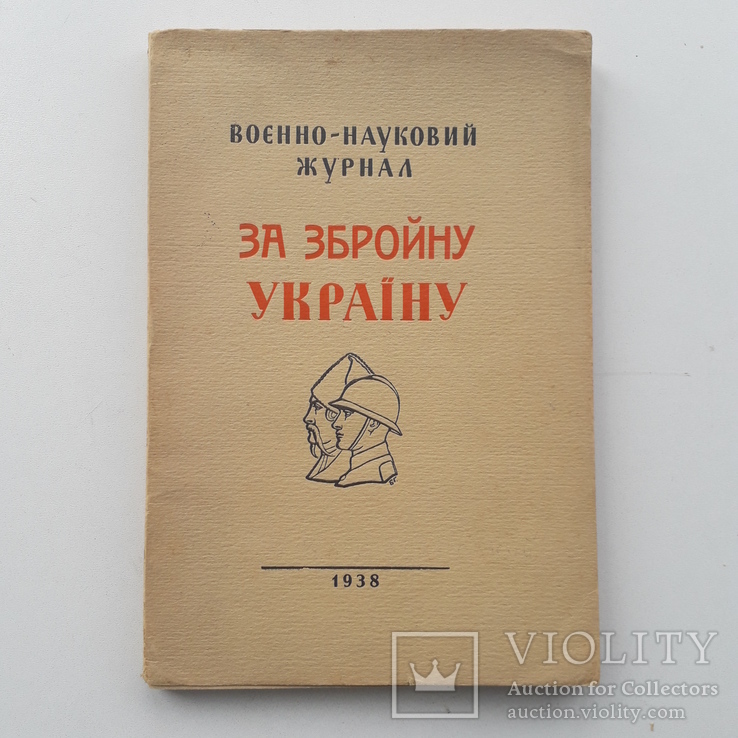 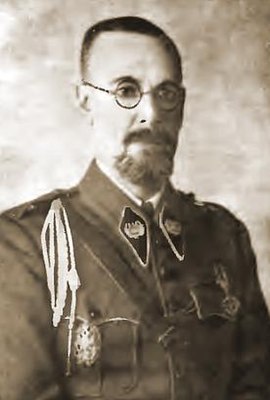 Управа товариства колишніх вояків УНР у Франції в 1927-28 рр. видавала журнал “Військова справа” (генерал-хорунжий О. Удовиченко). В 1938 р. почав виходити “За збройну Україну” (генерал-хорунжий М. Капустянський).
Бразилійська Україна
У Бразилії видавався український часопис «Праця», перший номер якого з’явився у штаті Парана 22 грудня 1913 р. під редакцією О.Мартинця. Газета продовжує свою діяльність з інформування громади про українське життя.
Завдання, які вирішувала газета:
згуртування українців Бразилії навколо пресового органу, який зв’язує їх між собою, з етнічною батьківщиною та з українськими осередками в інших країнах;
національне виховання молоді;
визнання українського народу в світі як етнічної одиниці.
"БОРІТЕСЯ – ПОБОРЕТЕ!" – неперіодичний орган Закордонної делегації Української партії соціалістів-революціонерів (УПСР). Видавався у Відні у 1920–1921 рр. за редакцією Комітету в складі М. Грушевського, М. Шрага, М. Чечеля, М. Шаповала, П. Христюка.
Оприлюднено 10 випусків. 6-й випуск був повністю присвячений проекту програми УПСР (загальні завдання партії і сучасний момент, політична, національна, економічного будівництва і культурна програми, тактика УПСР).
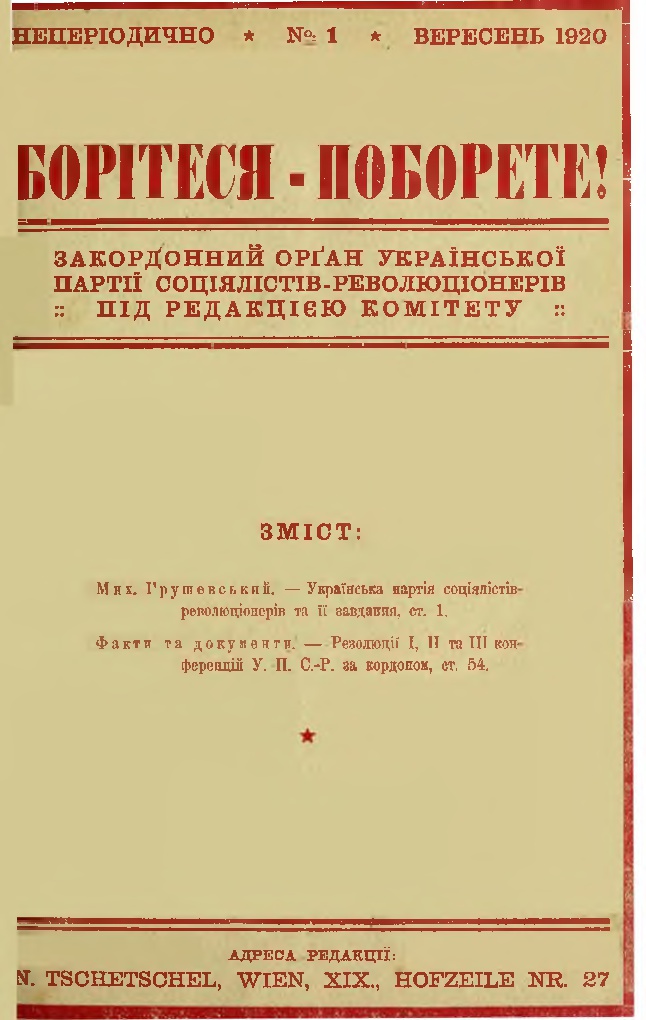 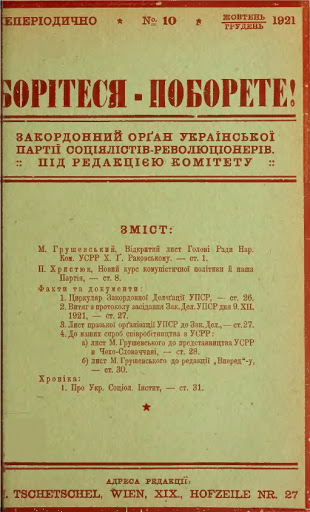 Преса у Відні
У січні 1935 р. у Варшаві почав виходити науково-літературний місячник під назвою "Наша Культура" за ред. проф. І.Огієнка.
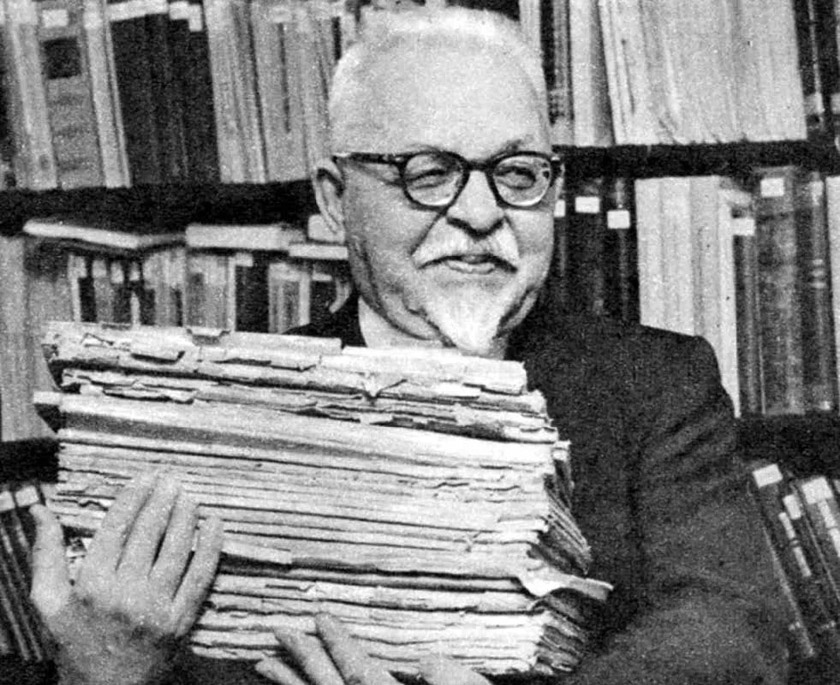 "Робимо це як демонстраційний протест, проти тих неплатників, що стали буденним явищем у нашому громадянстві".
Попередження: "неплатство й післяплатство вб'є видання, і зрештою сподівання, що перерва в праці — тільки тимчасова примусова перерва, яка покінчиться в найкоротшому часі. Але це залежить від... неплатників і післяплатииків".
Цікавий факт!!
У 1922 році в США ріелторська фірма заплатила 50 тисяч доларів за 10 хвилин ефіру для реклами купівлі нерухомості в Нью-Йорку.
16 листопада 1924 о 19:00 в Харкові вийшла в ефір перша вітчизняна радіопередача. З гучномовців пролунало: "Алло, алло, алло! Говорить Харків, говорить Харків, говорить Харків!".

Десять років Українське Радіо мовило з Харкова. До Києва воно переїхало в 1934 році, коли місто стало столицею.

У роки Другої світової війни Українське Радіо жодного разу не припиняло свою роботу. Спершу довелося повернутися до Харкова, потім – до Сталінграда, згодом до Саратова, звідки велися регулярні передачі українською мовою.
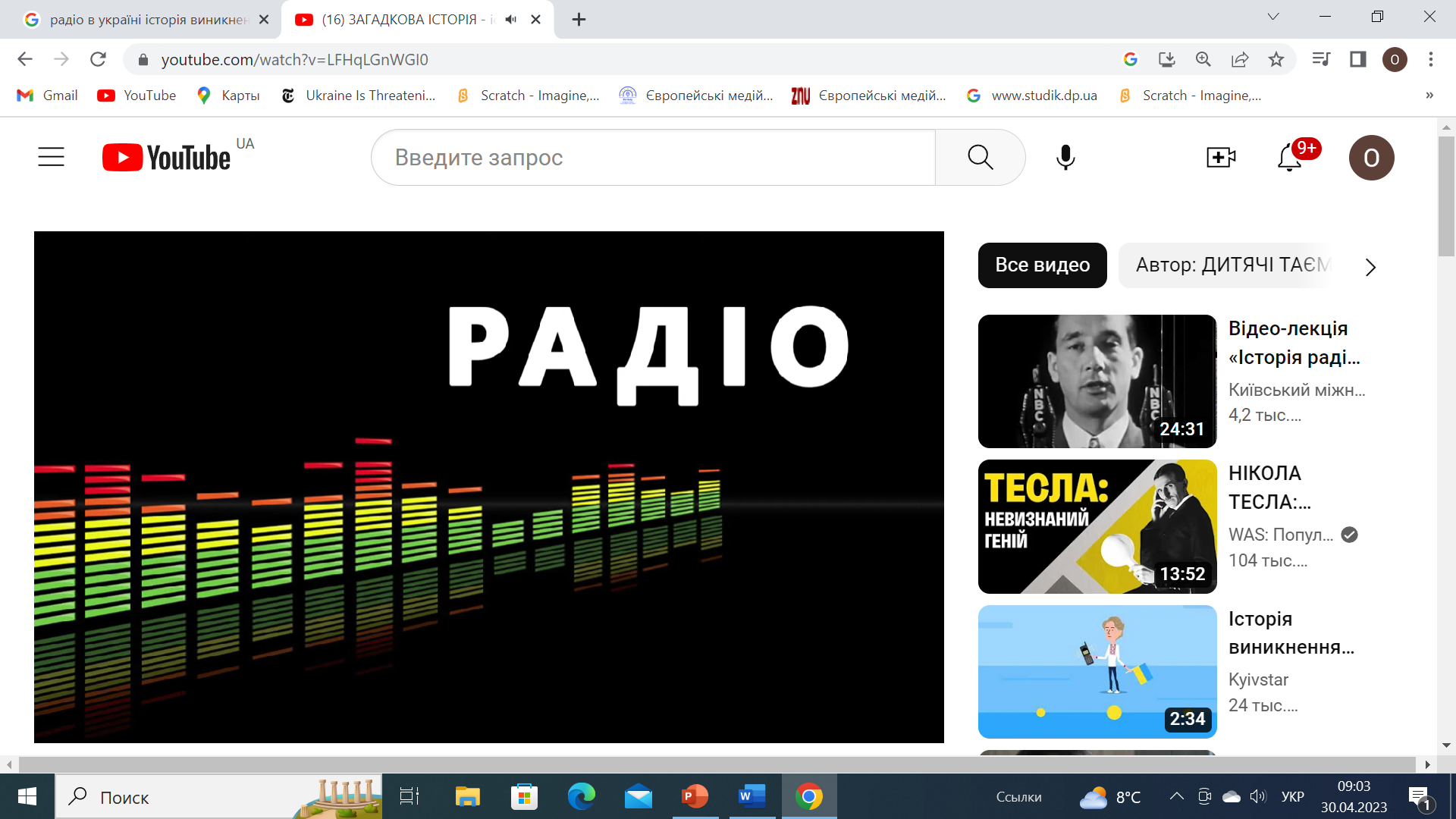 На честь початку мовлення Українського радіо, в 1994 році указом президента України проголошено 16 листопада Днем працівників радіо, телебачення та зв'язку.
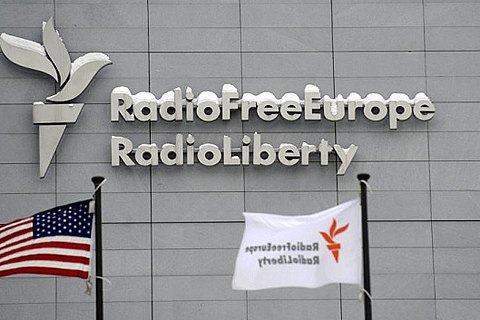 https://www.radiosvoboda.org/a/30362422.html
Робота радянських спецслужб: 17:30
КДБ і радіостанції: 01:08:00
Боротьба радянських спецслужб із «ворожим голосом». Стеження, провокації, дискредитація, фейки і навіть терористичні акти ‒ це все довелося пережити Українській редакції Радіо Свобода під час Холодної війни
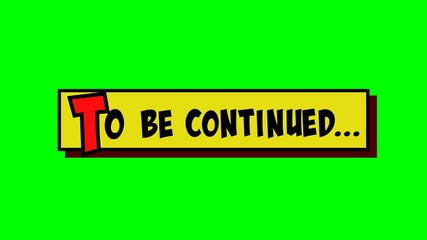